Titre
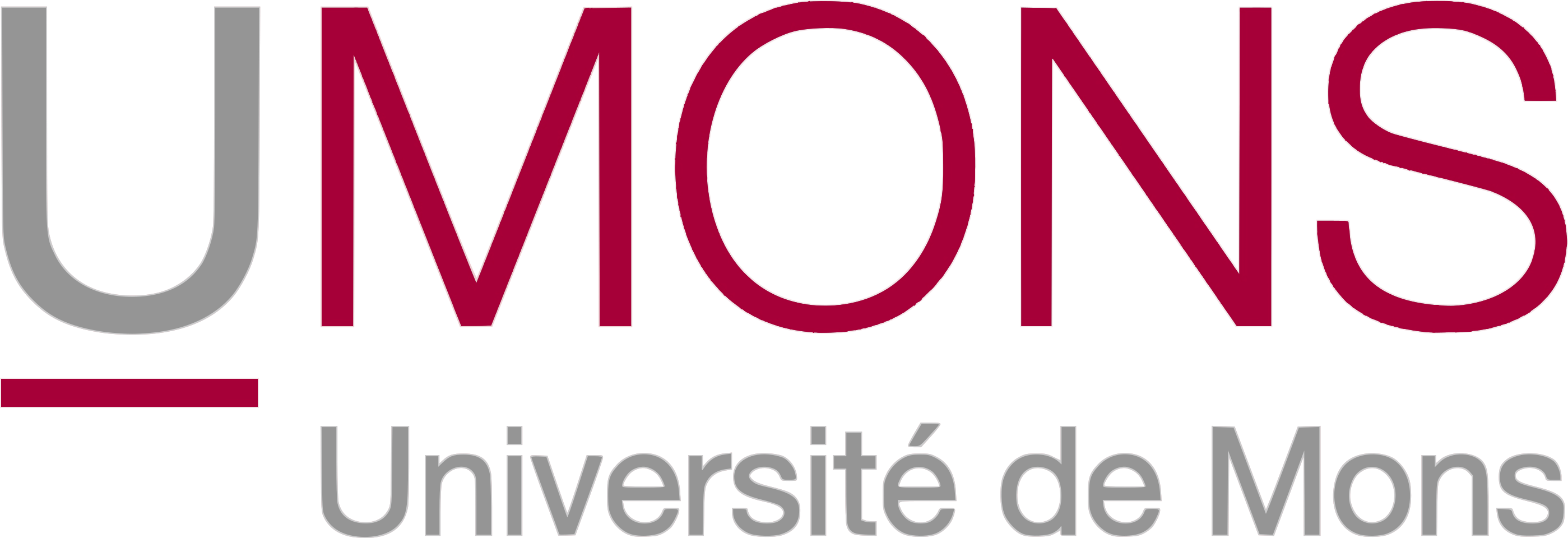 Identification des auteurs
Références
Auteurs | identification de l’événement